স্বাগতম
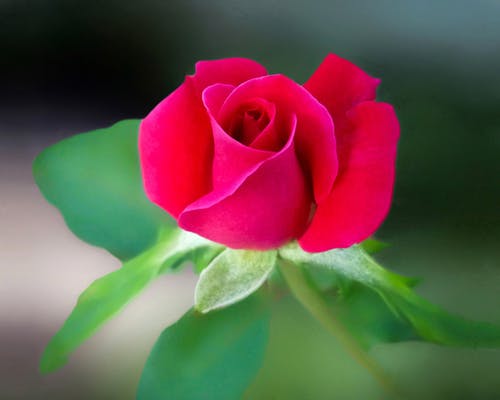 শিক্ষক পরিচিতি
মো;  আঃ হাই আলহাদী
সিনিয়র শিক্ষক
আশরাফাবাদ উচ্চ বিদ্যালয়
কামরাঙ্গিরচর,ঢাকা ১২১১।
পাঠ পরিচিতি
শ্রেনিঃ ৭ম
বিষয়ঃ ইসলাম ও নৈতিক শিক্ষা
পাঠ ১২ (সুরা তাকাসুর০)
তারিখঃ০৪।০৯।২০১৯
কবর
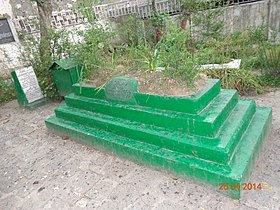 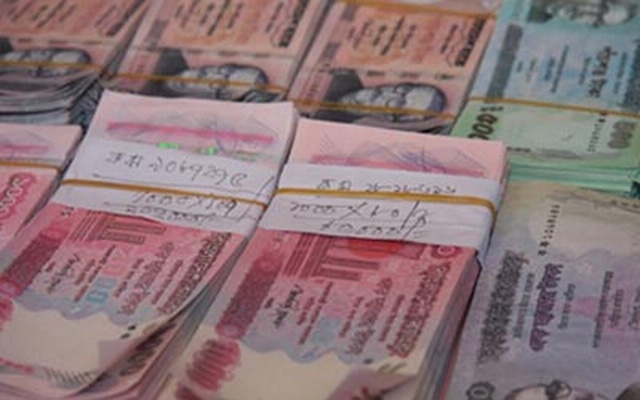 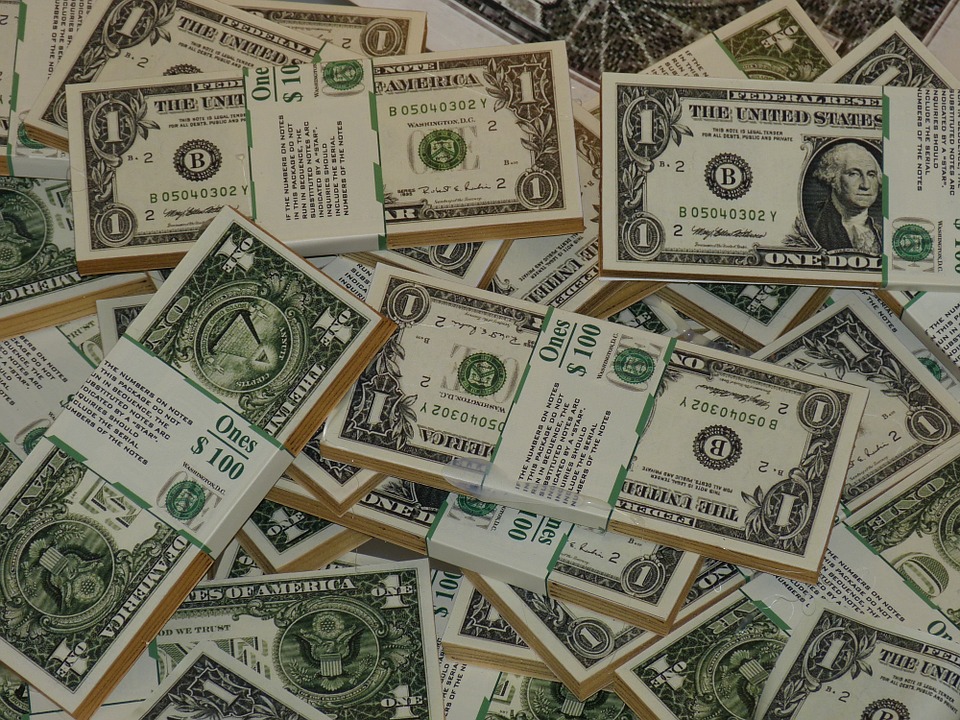 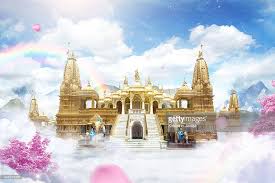 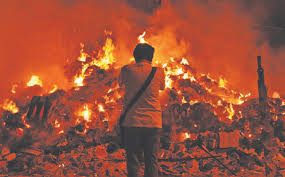 আগুন
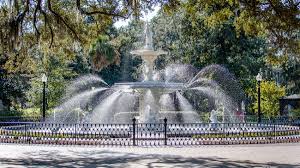 পানির ফুয়ারা
সু র্যের তাপ
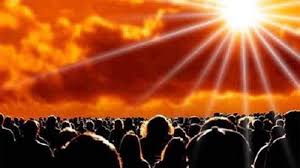 সুরা তাকাসুরমক্কায় অবতির্ন আয়াতসুংখ্যা ৮।
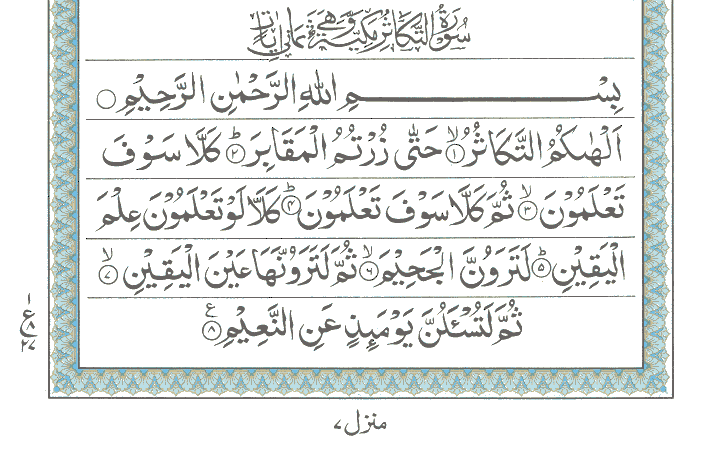 This Photo by Unknown Author is licensed under CC BY-SA
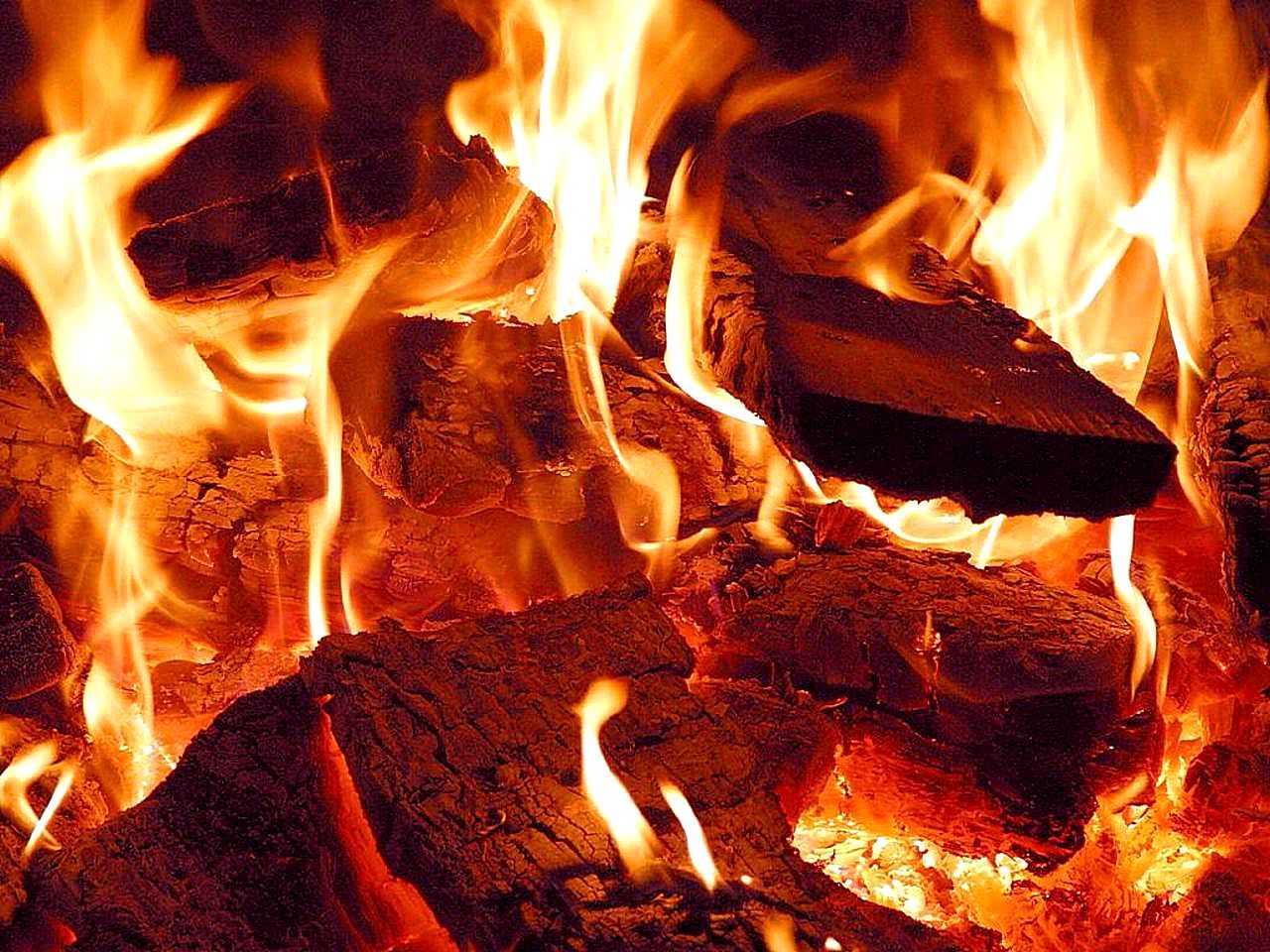 This Photo by Unknown Author is licensed under CC BY-SA
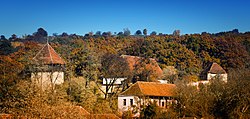 This Photo by Unknown Author is licensed under CC BY-SA
This Photo by Unknown Author is licensed under CC BY-NC-ND
উদ্যান
উদ্যান
This Photo by Unknown Author is licensed under CC BY-SA
দলীয় কাজঃতাকাসুরের অনুবাদ কর।
মুল্যায়নঃ
১।উ; প্রাচুর্যের প্রতিযুগিতা।
২।আয়াত সংখ্যা ৮।
১।তাকাসুর অর্থ কি ?
সুরা তাকাসুরের আয়াত সংখ্যা কত?
বাড়ির কাজসুরা তাকাসুরের ব্যাখ্যা কর।
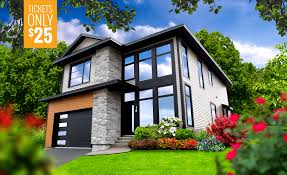 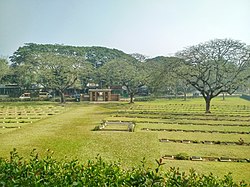 This Photo by Unknown Author is licensed under CC BY-SA
ধন্যবাদ
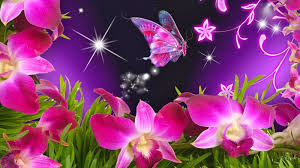